МБОУ Школа № 139 г.о.самараЮнармейский отряд «Красные Соколы»
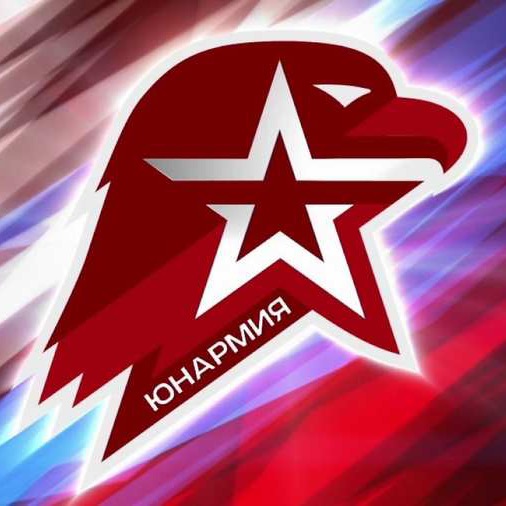 На слёте юнармейских отрядов
Экскурсия в музей военной кафедры СГУ им. С.П. Королёва
Встречу проводит председатель Самарского регионального отделения общественного движения «Поисковое движение России» Евгений Александрович Ривкинд
Нам любые вершины подвластны
Акция «Парад для ветерана»
«Парад для ветерана»
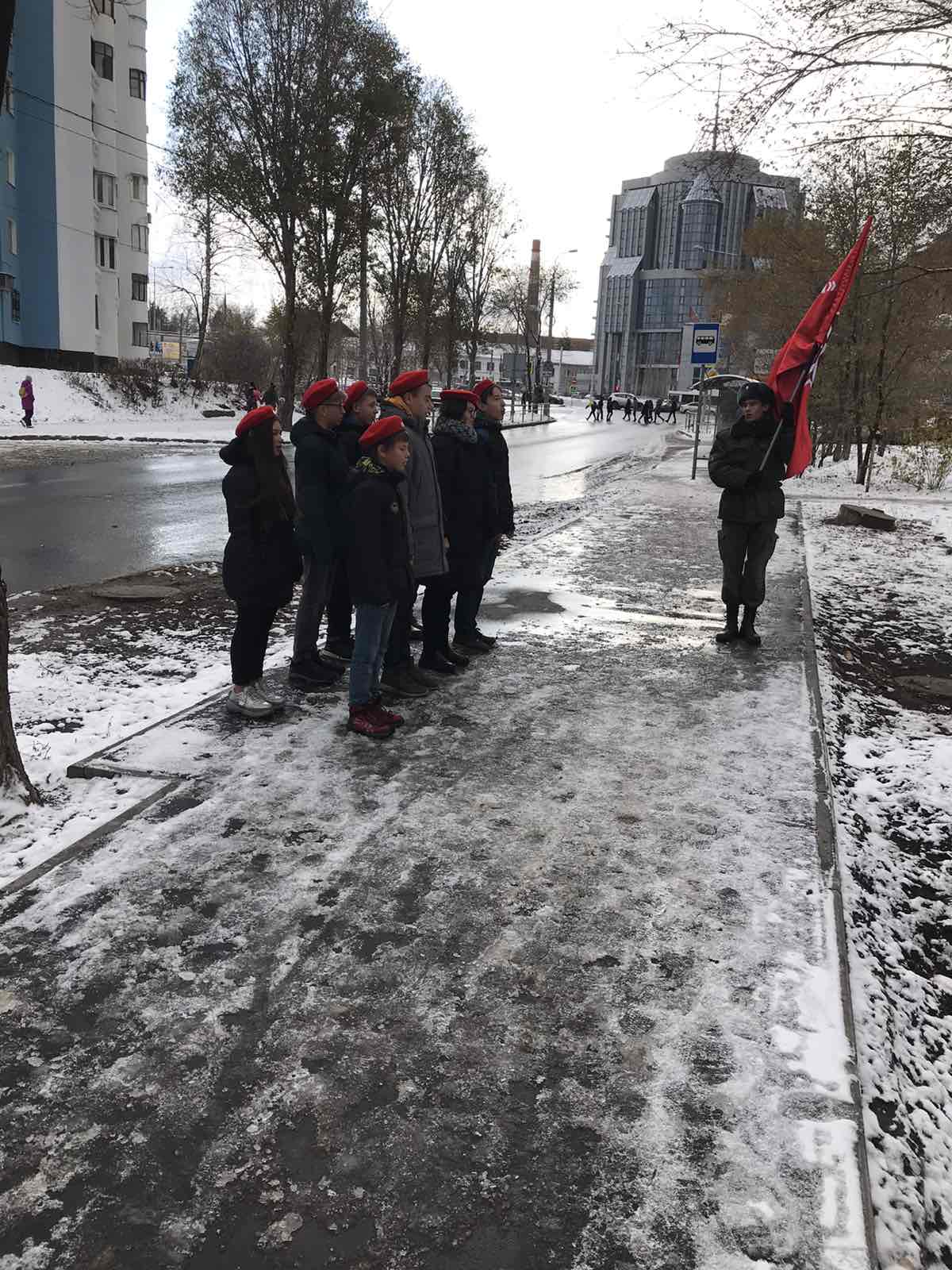 На возложении цветов
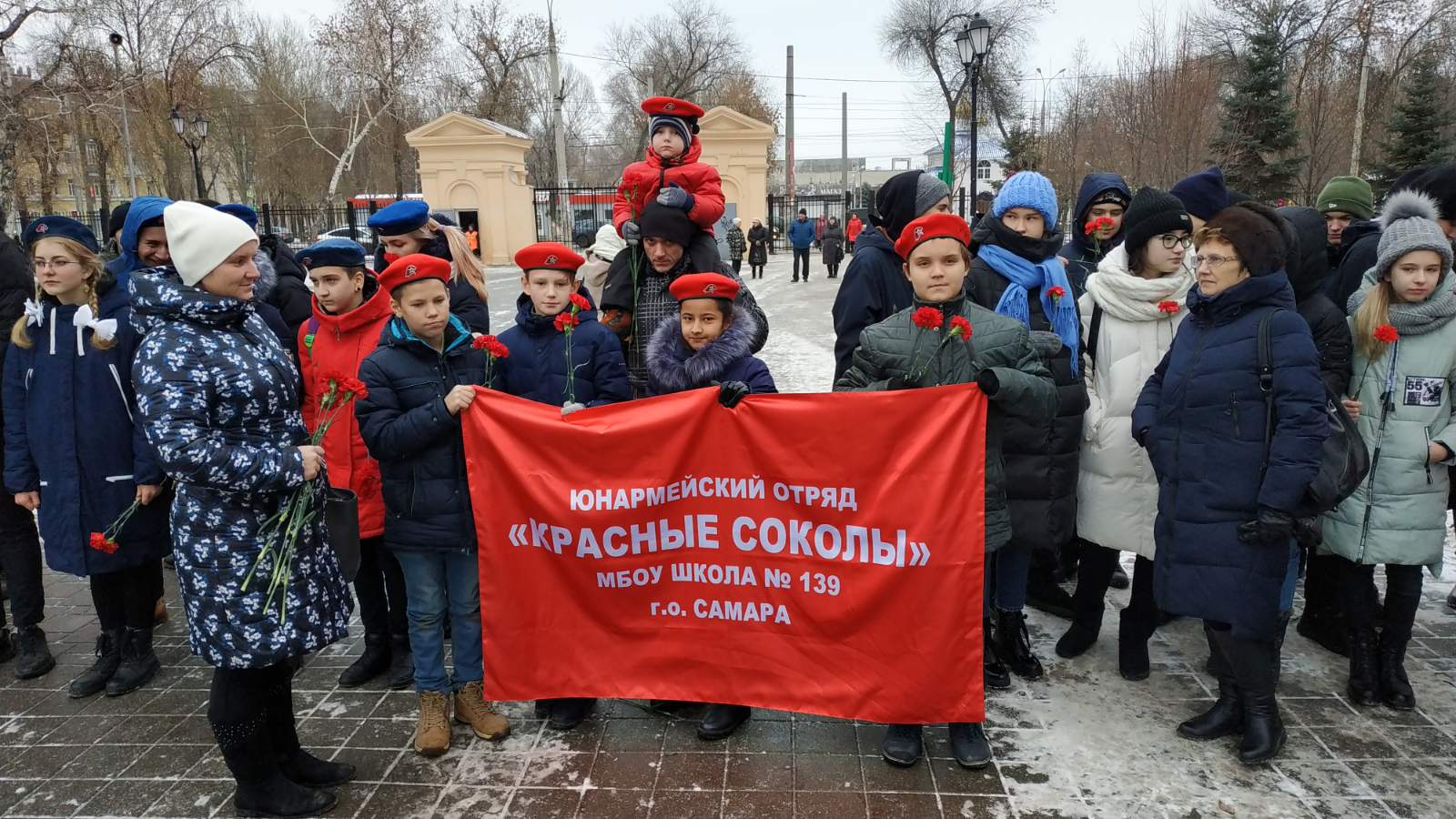 Встреча с участниками поискового отряда «Сокол»
«Красные Соколы»75-летию Великой Победыпосвящаем
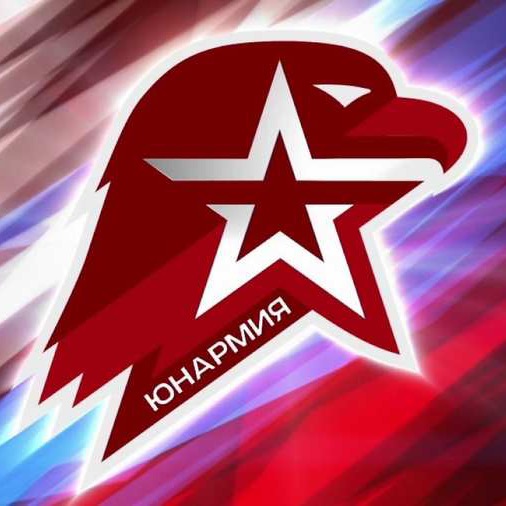